Connected 4 Health
Particularități ale îngrijirii picioarelor la pacienții cu diabet de tip IIAutor: Gabriele Guogyte
Proiectul numărul: 2021-1-RO01- KA220-HED-38B739A3
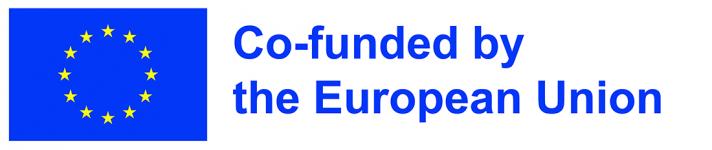 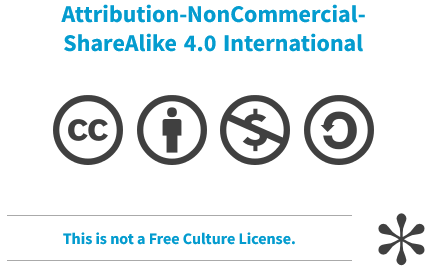 Sprijinul Comisiei Europene pentru realizarea acestei prezentări nu constituie aprobarea conținutului, care reflectă exclusiv punctul de vedere al autorilor, iar Comisia nu poate fi considerată responsabilă pentru modul în care ar putea fi folosite informațiile incluse mai jos.
2
Sindromul piciorului diabetic
Dezvoltarea sindromului piciorului diabetic poate fi periculoasă pentru toți pacienții cu diabet.
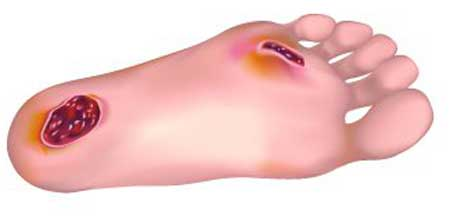 3
Simptomele piciorului diabetic
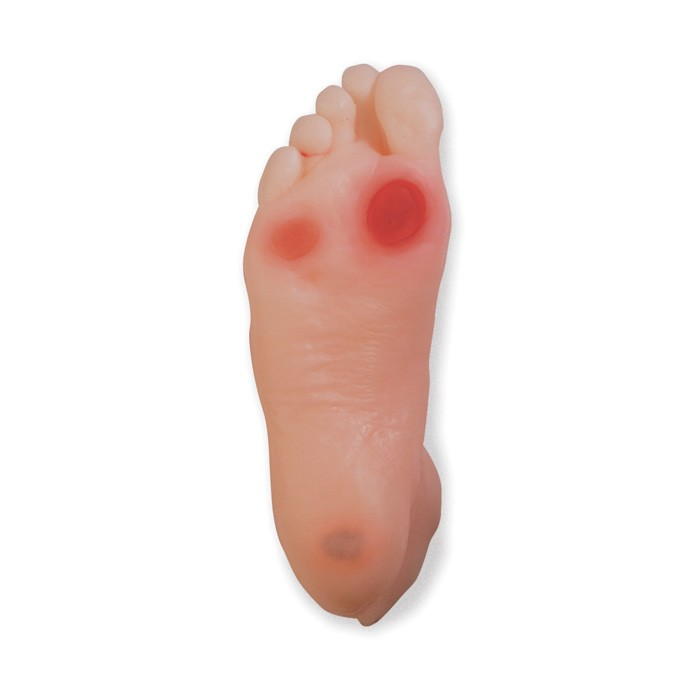 tulburare a senzației de durere la nivelul picioarelor și labelor picioarelor (neuropatie)
circulație sanguină afectată, aport insuficient de sânge la nivelul picioarelor
vindecarea înceată a rănilor
leziuni ale pielii, calusuri, epidermă întărită, abcese și inflamații
oase deformate la nivelul labei piciorului
4
Principalele rezultate ale piciorului diabetic sunt ulcerațiile și amputațiile
La fiecare 30 de secunde, în lume se amputează un picior diabetic
5
Elemente de bază ale îngrijirii piciorului diabetic
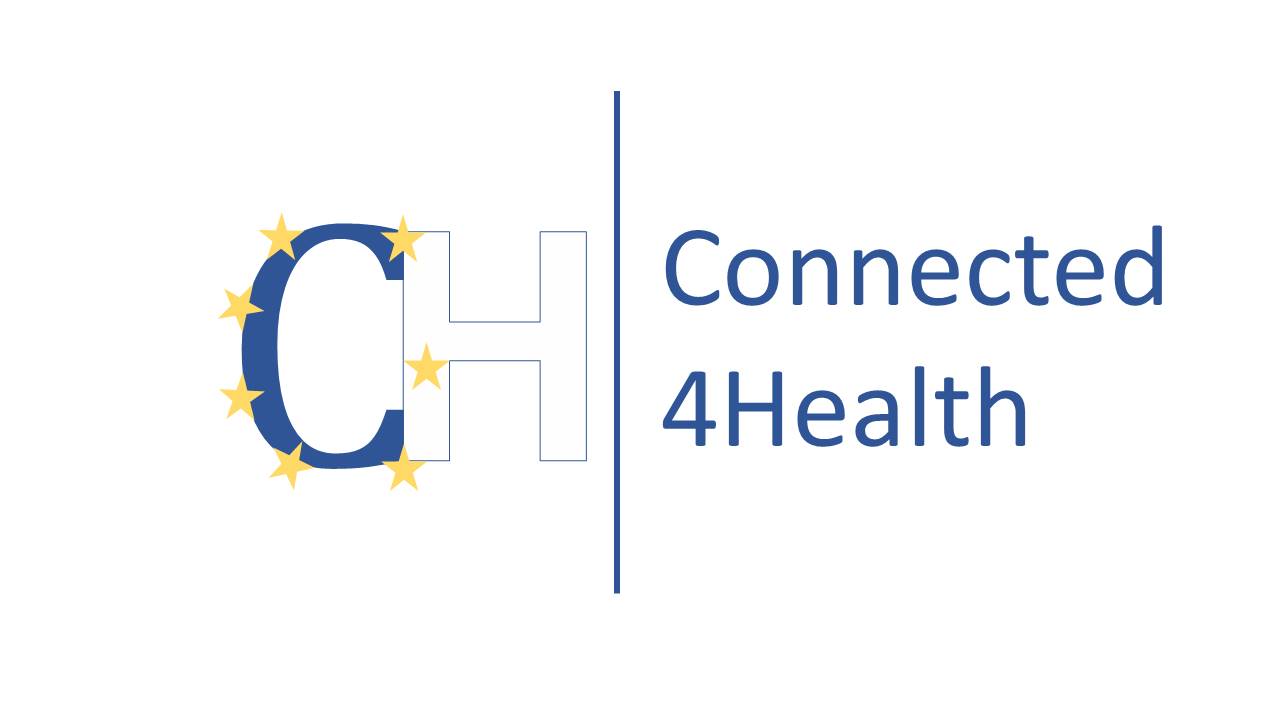 6
Spălarea picioarelor
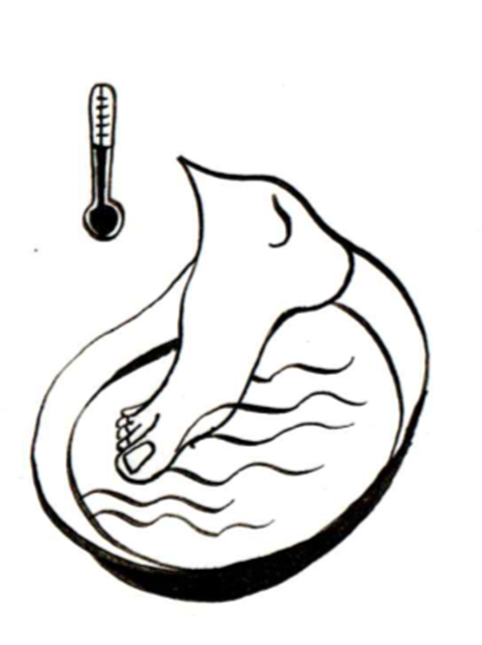 înainte de spălarea picioarelor trebuie măsurată temperatura apei cu un termometru
spălați picioarele cu apă caldă (37°C)
alegeți un săpun de copii sau unul neutru
7
Între degetele de la picioare
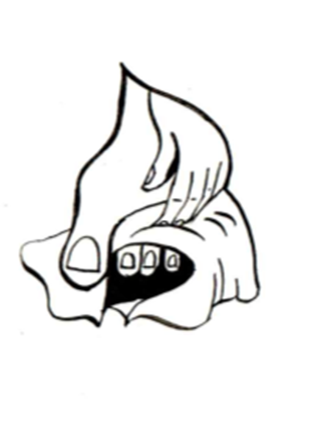 ștergeți și uscați bine zona dintre degete
folosiți un prosop doar pentru picioare
după ce le-ați uscat, masați-le cu cremă
8
Verificarea piciorului
este obligatoriu să se verifice laba piciorului în fiecare zi
dacă unui pacient îi este greu să facă acest lucru singur, ar trebui să folosească o oglindă sau să ceară cuiva ajutorul.
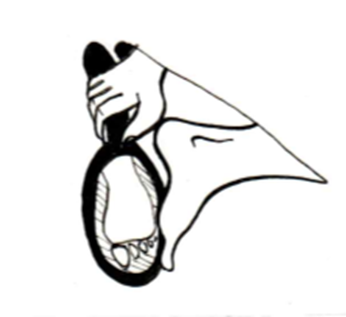 9
Îngrijirea încălțămintei
se recomandă să se folosească un uscător de pantofi
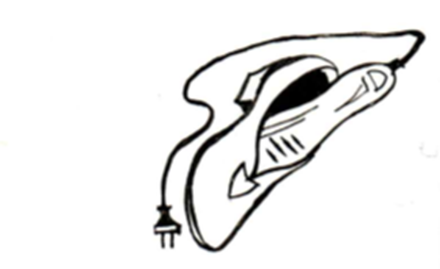 10
Încălțămintea potrivită vă ajută să preveniți:
deformări ale piciorului,
calusuri dureroase,
erupții între degete,
unghii încarnate și deformate,
apariția ulcerațiilor.
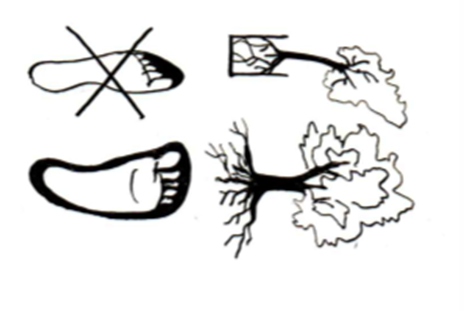 11
Cum alegeți încălțămintea potrivită?
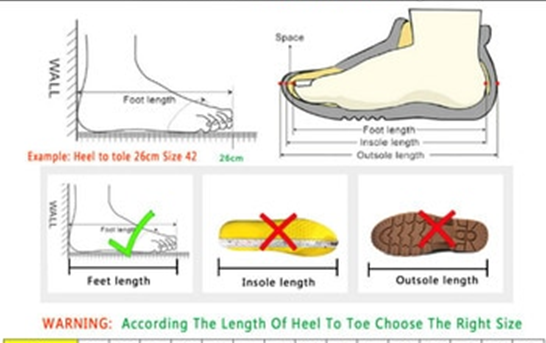 12
Care este lățimea unui picior?
Circumferința părții superioare a labei piciorului
Circumferința metatarsiană
Lățimea părții superioare a labei piciorului
Lățimea călcâiului
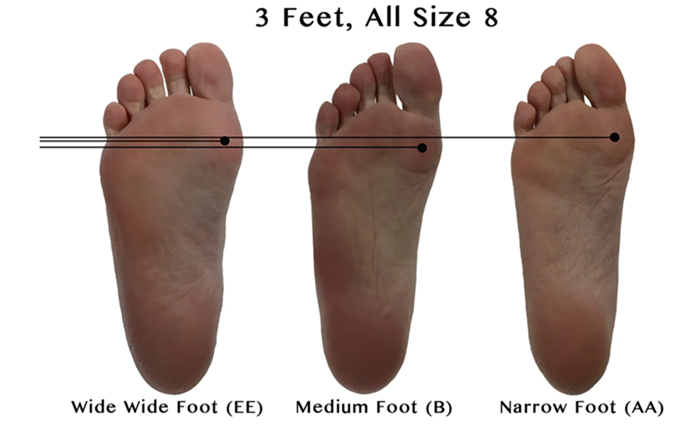 13
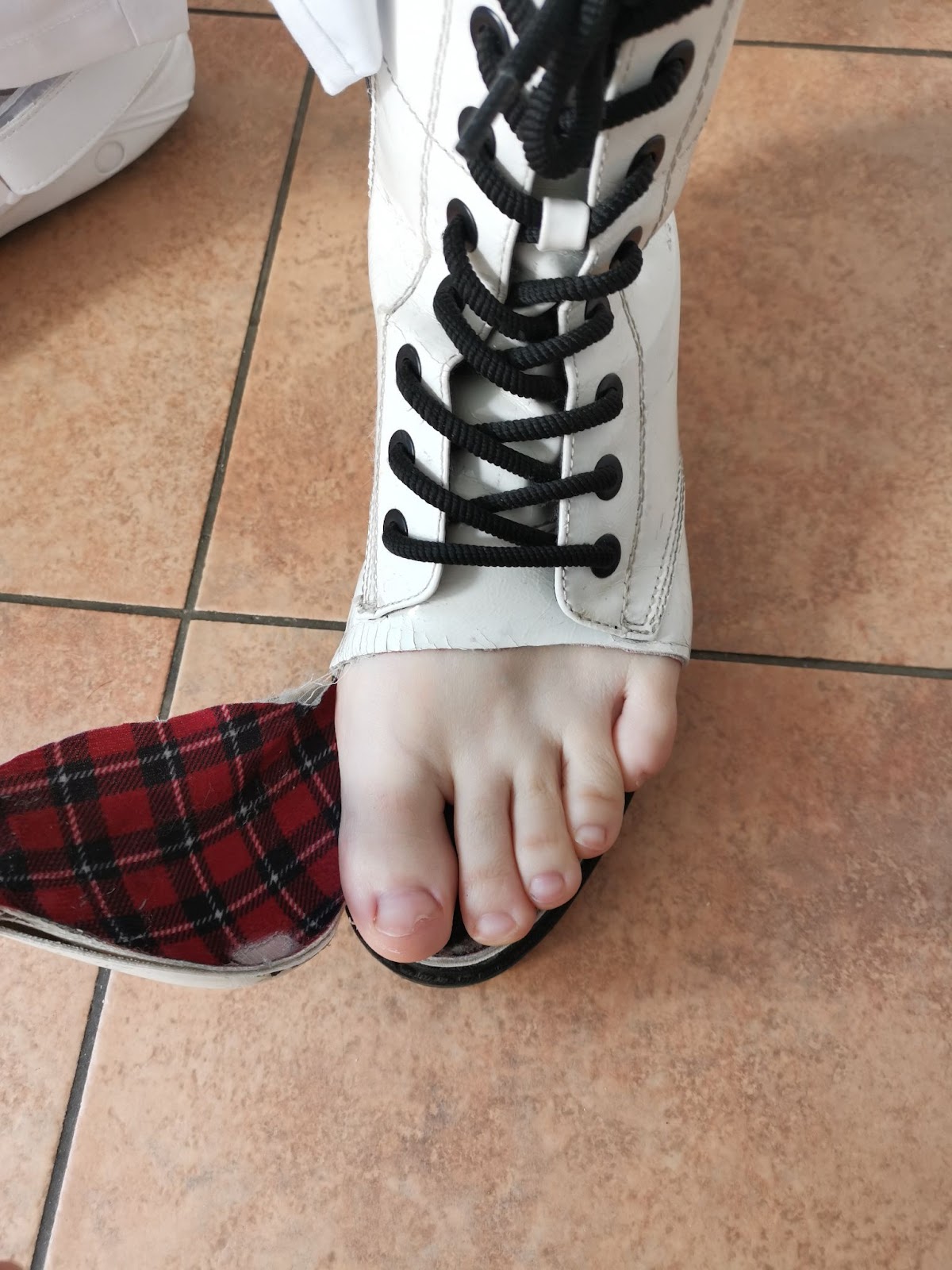 Efectele încălțămintei necorespunzătoare
14
Unghie încarnată și calusuri
15
Onicodistrofie
16
Onicodistrofie
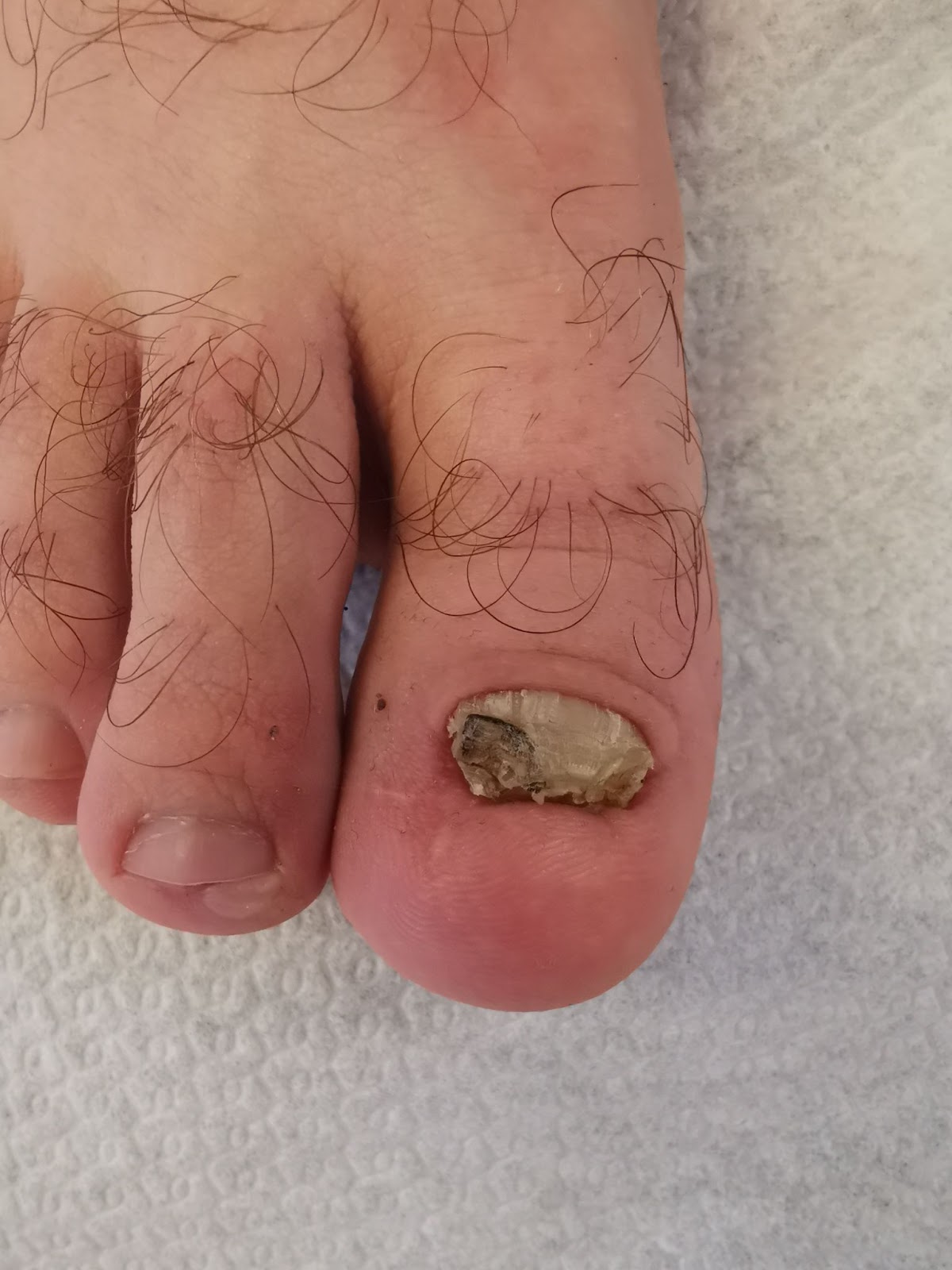 17
Onicodistrofie
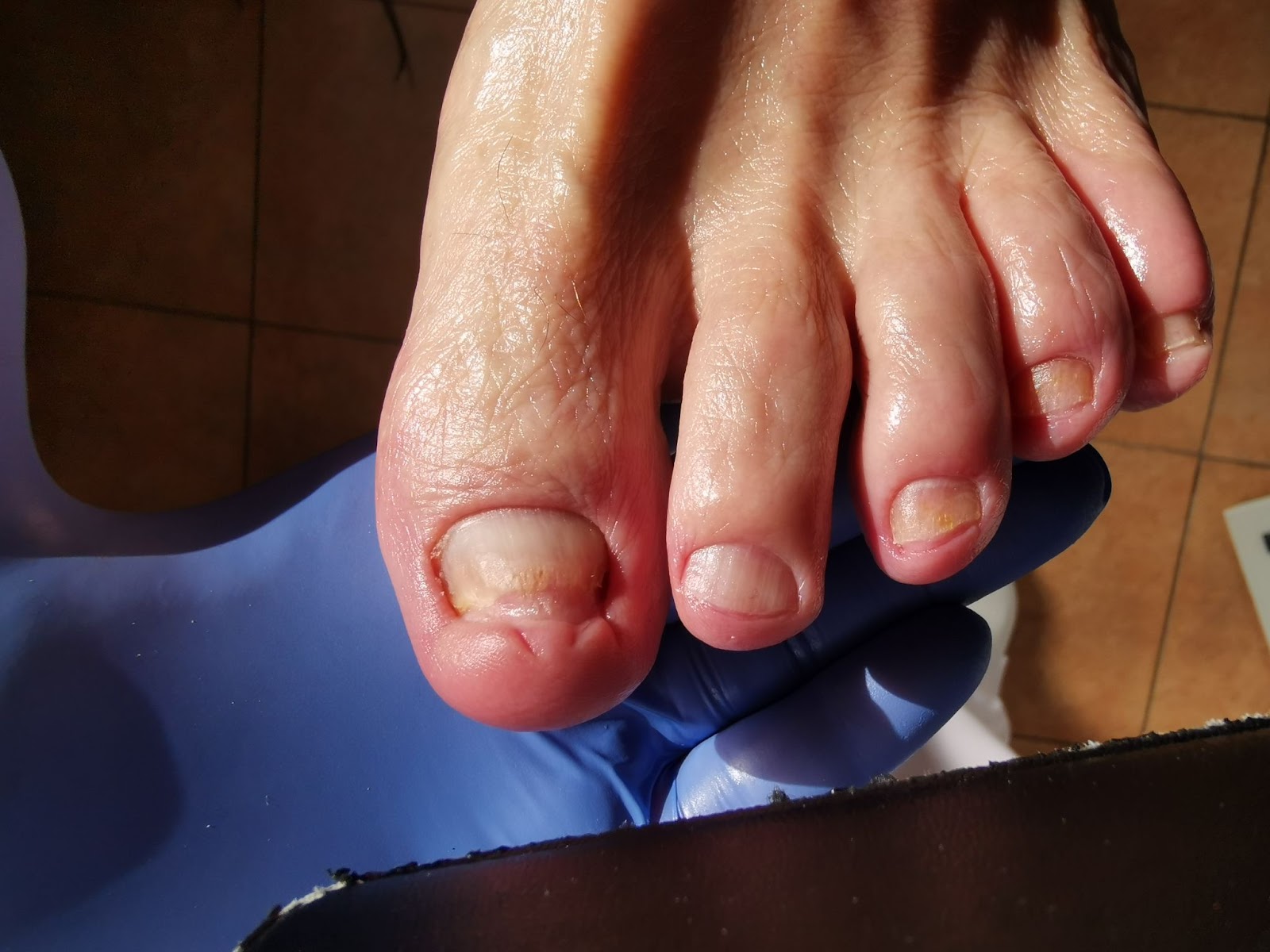 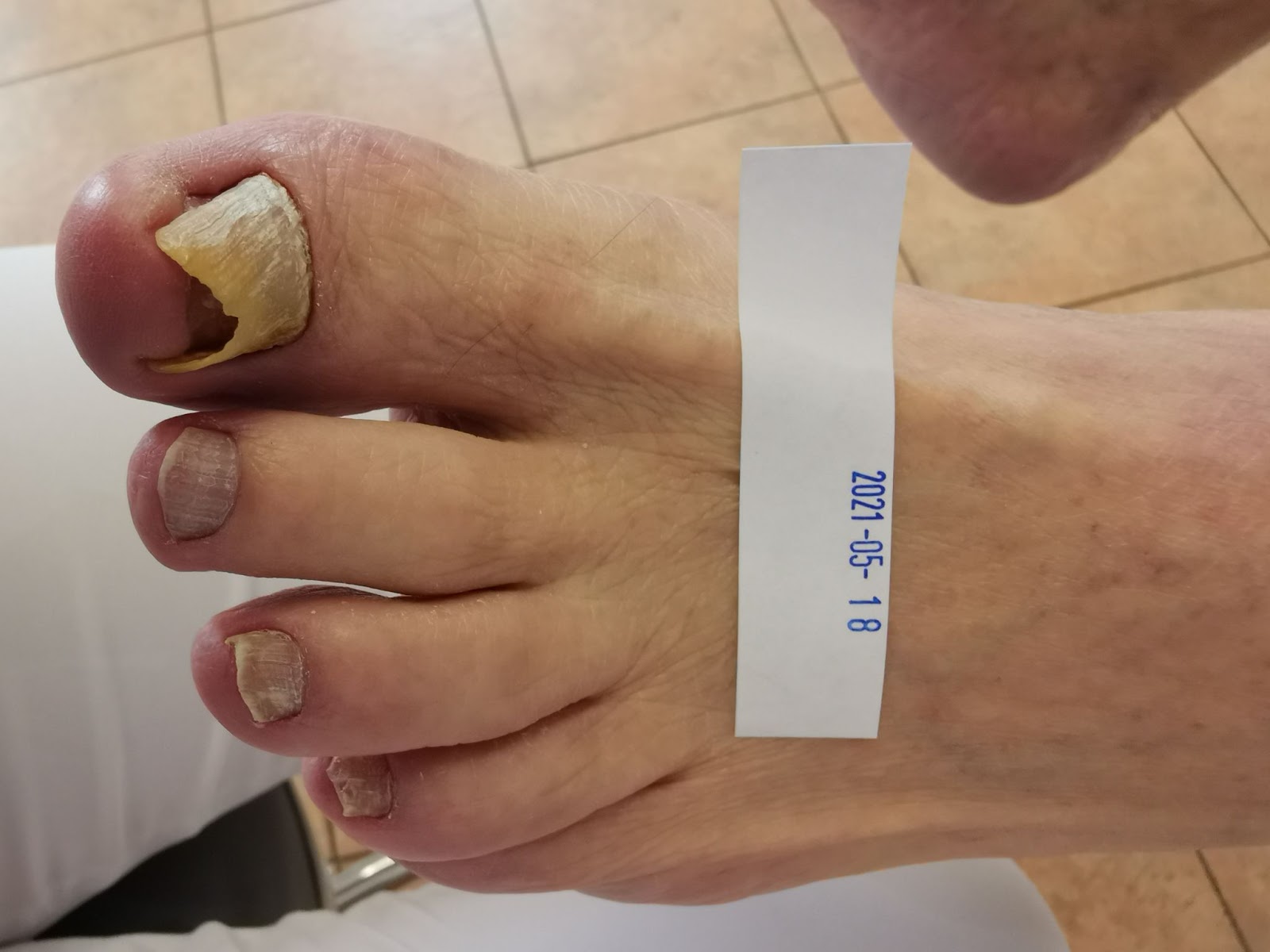 18
Nu umblați desculți
niciodată să nu umblați desculți (mai ales pe plajă)
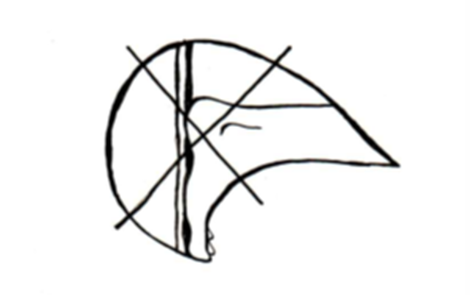 19
Verificarea interiorului încălțămintei
Verificați interiorul încălțămintei.
În ea, nu trebuie să se găsească nisip, pietricele sau alte particule mici
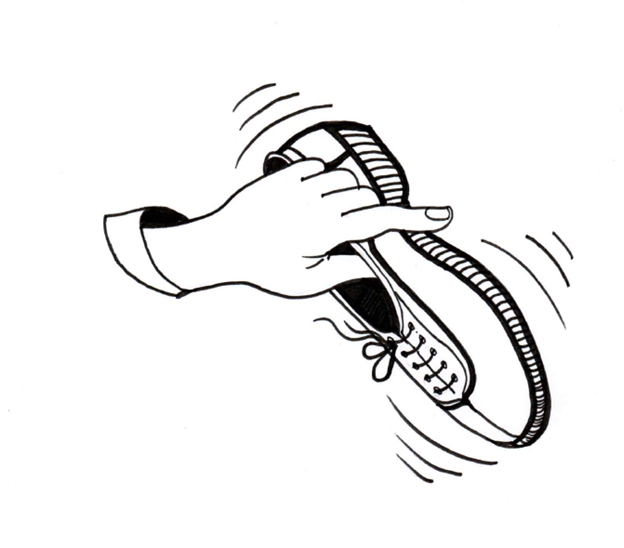 20
Curățarea unghiilor
tăiați-vă unghiile în linie dreaptă
nu tăiați colțurile
nu le tăiați prea scurte
urmăriți starea degetelor de la picioare după purtarea pantofilor (roșeață, disconfort, durere, amorțeală)
tăierea incorectă a unghiilor - riscul unei unghii încarnate sau o modificare a formei unghiei
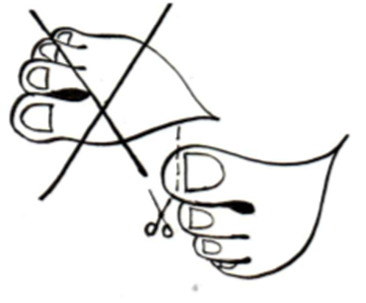 21
Consecințele tăierii greșite a unghiilor
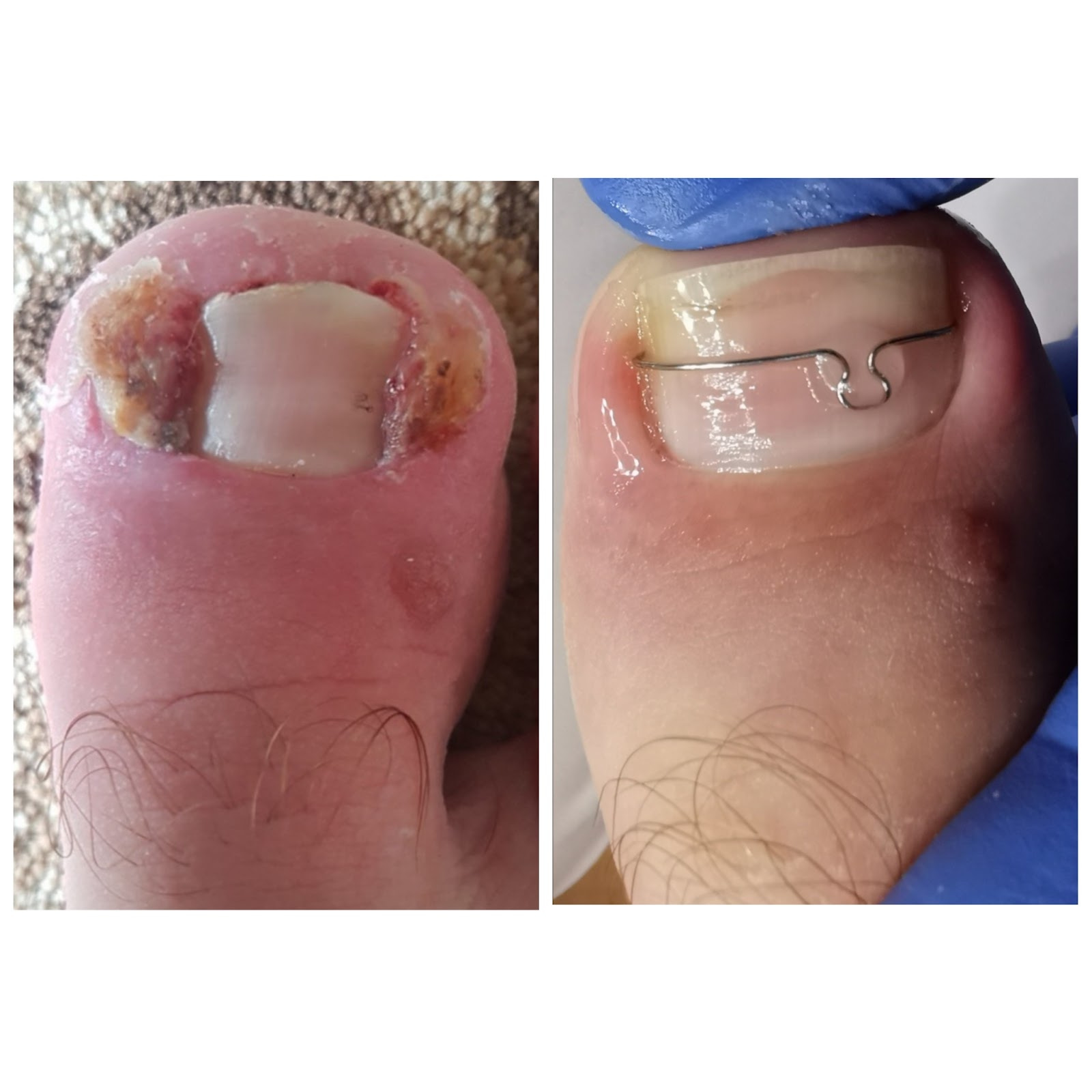 22
În concluzie:
În fiecare zi:

spălați-vă picioarele cu apă caldă și săpun pentru copii
ștergeți-le cu grijă, mai ales între degete
uitați-vă cu atenție, să nu existe răni
masați-vă picioarele cu cremă, exceptând zona dintre degete
verificați interiorul încălțămintei
nu umblați desculți
dacă observați o rană cât de mică, contactați un specialist, deoarece este important să nu amânați tratamentul.
23
Imagini realizate de
Gabriele Guogyte
24
Bibliografie
Berdikšlienė A. Pėdų priežiūra. Diabeto IQ, 2021, 5(13): 30-32. https://dia-iq.lt/wp-content/uploads/2021/10/DIQ-13.pdf
Kostkevičius G, Astromskas AR. Visos bėdos dėl pėdos. 2010: Verslo Respublika, Kaunas.
Kostkevičius G, Kušvidas V. Pėdos ir batai arba kaip nusipirkti tinkamus ir patogius sportinius bei žygio batus. 2010: Verslo Respublika, Kaunas.
Scholz N. Lehrbuch und Bildatlas für die Podologie. 2012: Neuer Merkur.
25